Living By ChemistrySECOND EDITION
Unit 5: FIRE
Energy, Thermodynamics, and Oxidation-Reduction
Lesson 116: How Absorbing
Spectroscopy
ChemCatalyst
List three factors to consider in choosing a sunscreen.
How do you think sunscreen works?
Key Question
How is it possible to measure electromagnetic radiation that you cannot see?
You will be able to:
identify whether sunlight or indoor light emits more UV radiation.
design an experiment to explore the ability of various substances to transmit/absorb UV radiation.
Prepare for the Lab
Work groups of 4.
Discussion Notes
The UV radiation causes the compounds in the coating to react and change color. The initial green color fades because the absorbed UV radiation provides the energy to cause a reaction to create a new compound that reﬂects blue light. 

The green coating on the paper is water-soluble, but the blue compound is not. After rinsing in water, the green color from unexposed areas (like the area underneath an object) dissolves and washes away, leaving those areas white.
Discussion Notes
The shade of blue makes it possible to compare the UV-blocking ability of various substances. For identical exposure times and conditions, the paper will turn a darker shade of blue if the light source emits a greater amount of UV radiation.
Discussion Notes (cont.)
Scientists make use of light detectors to create instruments called spectrometers to study properties of matter.
Discussion Notes (cont.)
A spectrometer has four main components: a source of electromagnetic radiation, a device, such as a prism, to separate the wavelengths of light, a sample holder, and a light detector.
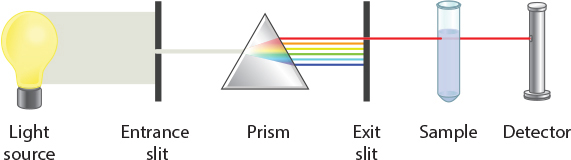 Wrap Up
How is it possible to measure electromagnetic radiation that you cannot see?
Various sensors are used to detect electromagnetic radiation. 
It is also possible to use certain chemicals as light detectors that respond to different wavelengths of electromagnetic radiation. 
For example, UV-sensitive paper allows you to examine the amount of UV radiation emitted from various light sources, and to determine the ability of various substances to block UV radiation.
Check-In
Draw a sketch to describe how you arranged the light source, the sample, and the UV-sensitive paper to measure how much UV radiation the sample absorbs. Show the path of the light.